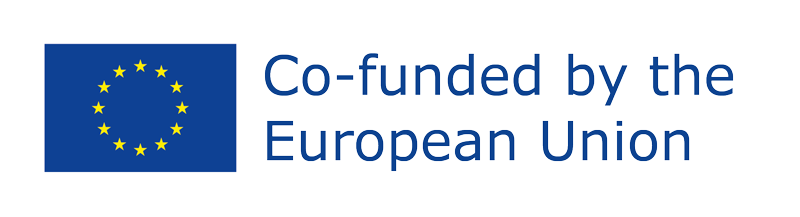 Meistriškumo pamokų saugyklaVerslumo finansinių ir ekonominių terminų žodynėlis
Šį projekto rezultatą finansavo Europos Komisija. Šios mokymų skaidrės atspindi tik autoriaus požiūrį, ir Komisija negali būti laikoma atsakinga už bet kokį jose pateiktos informacijos panaudojimą. Projekto numeris: 2021-1-ES02-KA220-YOU-000028609
Santrauka
Įvadas
Žodyno ypatybės
Žodynėlio reikšmė ir naudojimo būdai
Patarimai, kaip parengti gerą žodynėlį
Išvados
Redaguojamas šablonas
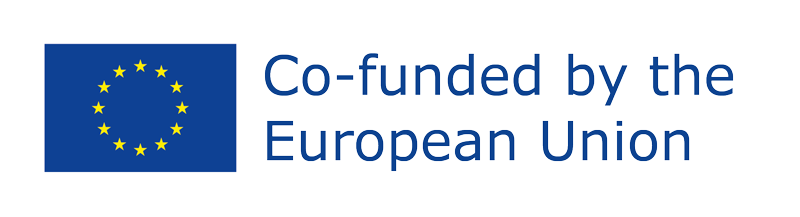 Įvadas
Žodynėlis leidžia pateikti pagrindines sąvokas ir paaiškinti su tema susijusią techninę leksiką. Sutvarkius visą nagrinėtiną terminiją, svarbu kiekvieną terminą apibrėžti naudojant aiškias ir glaustas apibrėžtis, atsižvelgiant į tai, kokiam skaitytojui jis skirtas.

Pavyzdys:  Galutinis verslo terminų žodynėlis verslininkams
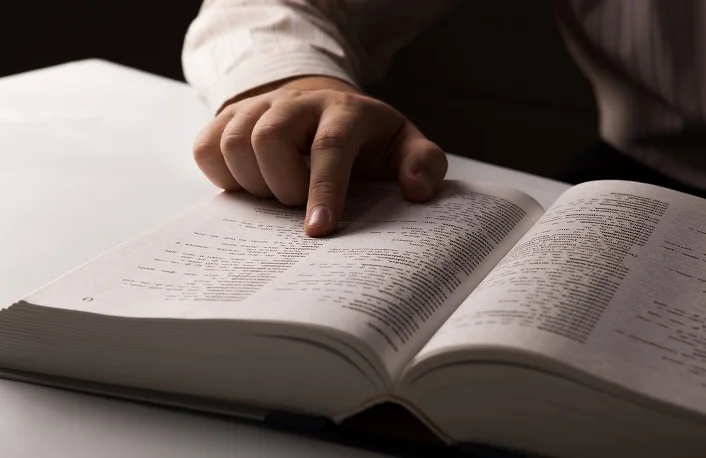 Žodyno ypatybės
Paprasčiausias žodynėlis gali būti sudarytas tik iš kategorijų ir terminų. Kurdami savo įmonės žodynėlį, atsižvelkite į šiuos klausimus:
Kokios kategorijos ir terminai yra svarbūs? 
Ar reikia įtraukti subkategorijas? 
Apibrėžkite, kokioms (sub)kategorijoms priklauso kiekvienas terminas.
Kokias savybes ir etiketes naudoti, kad būtų galima tvarkyti žodynėlį. 
Ieškokite informacijos, kuri papildytų žodynėlį ir išsamiau paaiškintų termino reikšmę. Būtinai pateikite nuorodą į šaltinį APA formatu.
Žodynėlio reikšmė ir naudojimo būdai
Verslo žodynas - tai patikimas terminų, vartojamų visoje įmonėje, žodynas. Terminai yra aiškūs visiems, todėl išvengiama nesutapimų dėl apibrėžčių. Vienas iš pagrindinių gerai parengto verslo žodyno privalumų - didesnis pasitikėjimas įmonės informacija.
Patarimai, kaip parengti gerą žodynėlį
Nepamirškite savo auditorijos. Įsitikinkite, kad skaitytojas supranta terminų paaiškinimus. 
Vartokite aiškią kalbą. 
Nenaudokite šio termino apibrėžtyje. 
Pateikite sinonimų, antonimų ir pavyzdžių.
Turinio šablonas
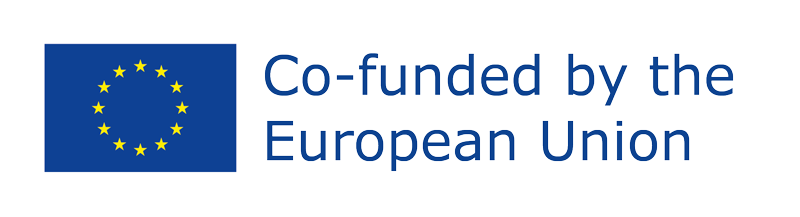 A - D
E - K
L - O
P - S
T - Z
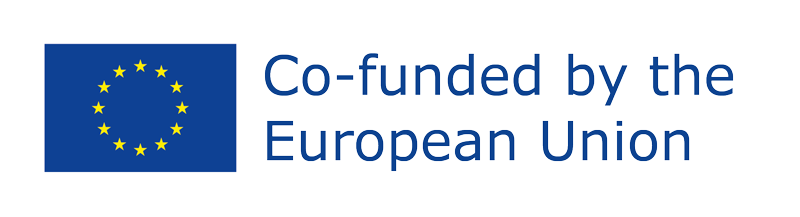 Bibliografija:
CFI komanda (2022 m.). Agentūros sąnaudos: išlaidos, kurias akcininkai patiria dėl to, kad verslą valdo vadovai Galima rasti Corporate Finance Institute: https://corporatefinanceinstitute.com/resources/equities/agency-costs/. 
Nežinomas (2021 m.). Verslo žodyno planavimas, projektavimas ir diegimas. Galima rasti IBM: https://www.ibm.com/docs/en/iis/9.1?topic=glossary-planning-designing-deploying-business.
Young, H.(2022). Galutinis verslo terminų žodynėlis verslininkams. Prieiga per Startups.co: https://startups.co.uk/setting-up/glossary-of-small-business-terms/.